51. Pies Divinos
1. Pies divinos, pies divinos, pies divinos;
Pies divinos, pies divinos de Jesús,
:] Que en la cumbre del Calvario 
los clavaron en la cruz. [:

2. Pies divinos, pies divinos, pies divinos;
Pies divinos, pies divinos, del Señor,
:] Que anduvieron por Judea
Derramando paz y amor. [:
3. Vedles fríos y desnudos por los campos,
Caminando, caminando, sin cesar;
:] Por las cumbres, por los valles,
Por la orilla de la mar. [:

4. Van llevando por Judea la semilla
Del bendito Evangelio del amor;
:] Y calmando del enfermo 
Las tristezas y el dolor. [:
5. ¡Cuán hermosos y cuán santos, cuán benditos,
De Jesús el Nazareno son los pies!
:] ¡Oh, yo quiero que a la tierra
Vengan pronto otra vez! [: 

6. Pies divinos, pies divinos, pies sangrantes,
Horadados por mi culpa sin igual;
:] Nos librasteis del pecado
Y del juicio eternal. [:
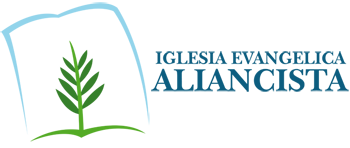